فرم مدرسی
نکات مهم
دقت فرمایید که نوشته های خود را فقط جایگزین نوشته های سبز رنگ کنید
عکس پرسنلی مناسب و با کیفیت ارائه دهید
پوستر دوره باید دقیقا مطابق با توضیحات باشد
در نهایت فقط به فرمهای ترتیب اثر داده خواهد شد که به ایمیل سامانه ارسال شوند
edufinior@yahoo.com
نام و نام خانوادگی

 
24 / 04 / 1360

 
دیپلم-کاردانی-کارشناسی -ارشد-دکتری

 
عنوان رشته

 
نام دانشگاه
نام و فامیل :  

 
سن : 

 
مقطع تحصیلی :

 
رشته تحصیلی :

 
مدرک از دانشگاه :
LANGUAGES
English
French
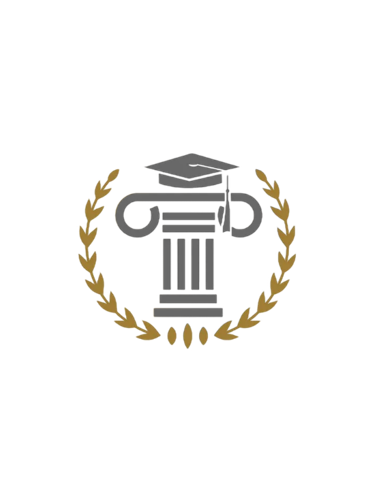 آدرس :
استان ، شهرستان
PROFESSIONAL SKILL
برای جایگزینی عکس خود روی لوگوی وسط کادر کلیک راست کنید و چینج پیکچر را انتخاب کنید و بعد  ورک آفلاین را بزنید سپس عکس مورد نظر را از درون سیستم انتخاب کنید
Click Right
Change picture
Work offline
اگر مهارت خاصی برای همکاری دارید نام ببرید
INTERESTED IN
اگر علاقه خاصی در زمینه آموزش دارید نام ببرید
اطلاعات حساب کاربری ( بر اساس این اطلاعات برای شما حساب کاربری مدرسی ایجاد خواهد شد)
Email or Gmail Address:
ایمیل یا جیمیلی که دسترسی دارید
نام کاربری شما خواهد بود
y o u @yahoo.com
Mobile:
رمز عبور شما خواهد بود
09000000000
خانم یا آقای ...
نام معرف شما :
نام کامل مدرس
درباره مدرس :
در این قسمت سعی کنید درباره خود اطلاعات کامل و اساسی را ارائه دهید. از میزان تحصیلات تا سن و رزومه و هرآنچه که به نظرتان برای علاقمندان به شرکت در دوره شما می تواند اثر گذار باشد و در افزایش میزان شرکت در دوره شما تاثیر مثبت بگذراد. بیان معرفی خود را شیوا و زیبا انتخاب کنید.
نام دوره :
نام دوره خود را بر اساس محتوا انتخاب کنید و نام دوره را به صورت کامل در این قسمت بنویسید
چرا باید در این دوره شرکت کنید :
در این قسمت درباره دوره خود توضیحات کاربردی و جذاب برای مخاطبین و علاقمندان بنویسید تا برای شرکت در دوره ترغیب شوند. هرچه توضیحات انگیزشی تر و کاربردی تر باشد اثر بهتری در میزان فروش دوره شما خواهد داشت. پس دوره خود را به زیبایی و خوبی معرفی کنید.
از محتوای دوره بگویید :
در این قسمت درباره باید از دوره بگویید که دوره شامل چند قسمت یا بخش یا فصل یا درس است و محتوای دوره چگونه ارائه شده است. بیان کنید که هر فصل یا درس شامل چه مباحثی است می توانید از علت ارائه مباحث و اهمیت مباحث نیز بگویید مثلا بیان نمایید که در فصل 1 با عنوان ... خواهیم آموخت که چگونه باید ... این فصل برای ... ضروری است و همچنین با این فصل می توانید ... 
اینها نمونه های توضیحی برای ساده سازی نوشتار شما می باشد پس خلاق باشید و طبق مخاطبین دوره خود از محتوای دوره بگویید. 
این توانایی منحصر به فرد ویژه مدرسین است چرا که هیچ کسی بهتر از شما نمی داند دوره چیست و چگونه است پس بیان خوب از شما ...
ادامه توضیحات محتوای دوره
در ارائه کامل و دقیق محتوای دوره خود دقت کنید چرا که حتما در شناخت بهتر دوره شما مؤثر است.
اطلاعات‌اساسی‌دوره
مدت زمان دوره :
مدت زمان یادگیری دوره را به دقیقه، ساعت، روز، هفته یا ماه بیان کنید (چقدر طول میکشد که شرکت کننده در دوره شما آموزش را فرا بگیرد و اینکه طرح زمان بندی شما برای آموزش دوره چقدر است)
تعداد درس و فصل دوره :
دوره شما در مجموع از چند فصل و چند درس تشکیل شده است ؟
مدت زمان فیلم آموزشی :
دوره شما چقدر فیلم آموزشی دارد در مجموع به دقیقه (دقت کنید که ارائه دوره در سامانه آموزش آنلاین رایگان است و شما میتوانید تا 3 گیگ فیلم آموزشی خود را آپلود نمایید و برای هر گیگ اضافه هزینه 95 هزار تومان فقط برای مدرسین تایید شده در نظر گرفته شده است)
قیمت دوره :
قیمت پیشنهادی و مد نظر شما برای دوره‌تان چقدر است (به تومان) ( دقت کنید به هیچ عنوان نباید این قیمت یبشتر از قیمتهای عنوان شده شما در پلتفرمهای اینستاگرام تلگرام و عیره باشد و باید قیمت کاملا رقابتی و منصفانه تعیین شود. از طرفی قیمت پیشنهادی باید مطابق با میزان ساعات آموزشی و کیفیت دوره شما نیز باشد. در سامانه آموزشی درصد قابل توجهی از قیمت دوره برای مدرس در نظر گرفته شده است)
سطح دوره : دوره شما ویژه کدام سطح است؟
1. مناسبِ افراد مبتدی | آموزش پایه‌ای          2.مناسبِ افراد متوسط | آشنا با مفاهیم پایه          3. مناسبِ افراد پیشرفته | مسلط به مفاهیم پایه          4.دوره جامع از مبتدی تا پیشرفته          5. دوره آموزش مبحثی و محتوایی          6. دوره آزمون محور (فقط آزمون)

بعد از انتخاب سطح تمامی سطوح دیگر را پاک کنید
قوانین طراحی پوستر معرفی دوره (پوستر خود را در صفحه بعد جایگزین نمایید)
پوستر دوره باید دارای ابعاد 439 × 870 باشد.
قسمت یک پنجم سمت چپ پوستر باید عکس شخصی مدرس قرار بگیرد.
روی پوستر باید نام دوره ، نام مدرس و عنوان سامانه آموزش آنلاین فینیور edufinior.com  نوشته شود.
پیشنهاد میکنیم برای دقت و سرعت در کار و معرفی بهتر دوره خود درخواست طراحی پوستر را به طراحان فینیور بسپارید (برای مدرسان تایید شده هزینه طراحی هر پوستر 150 هزار تومان در نظر گرفته شده است. برای سفارش وارد سامانه فینیور شوید و در فهرست از قسمت ارتباط و درخواست روی درخواست طراحی پوستر و دوره کلیک کنید)
هر پوستری که مطابق با موارد ذکر شده نباشد رد خواهد شد.
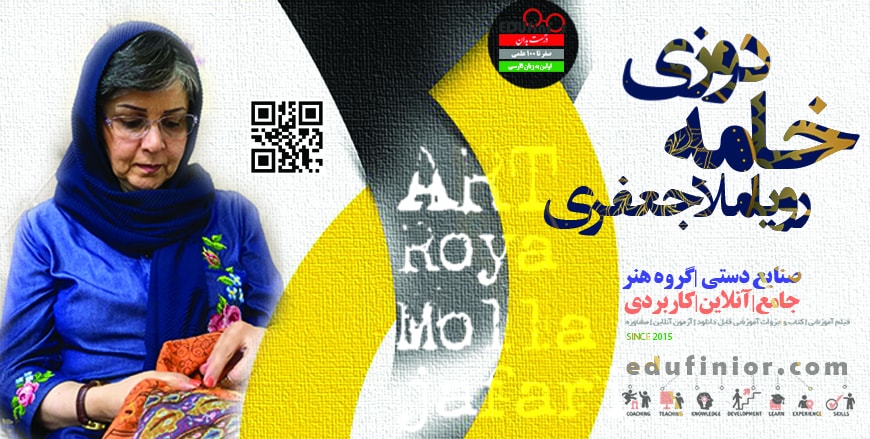 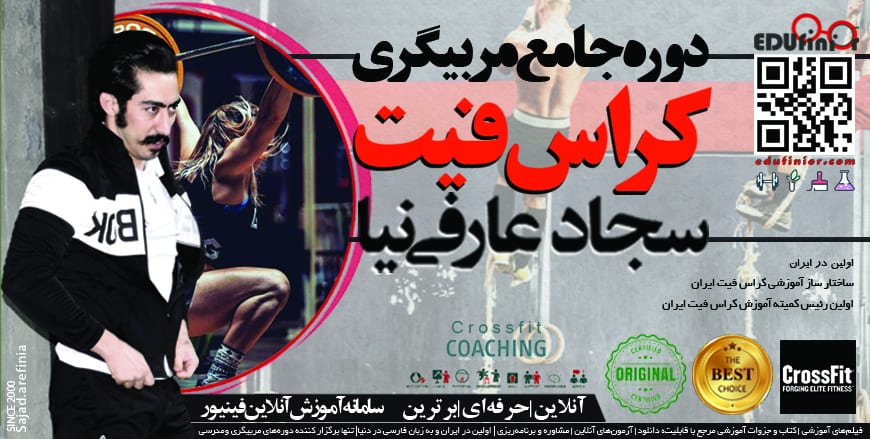 پوستر دوره خود را در این قسمت قرار دهید
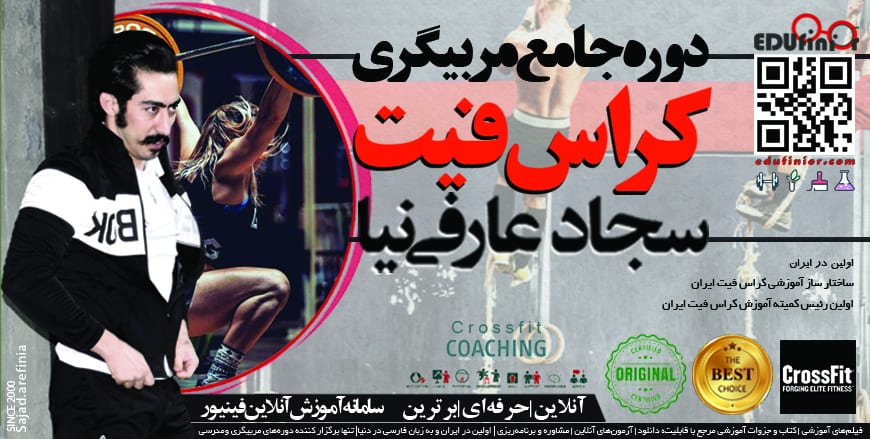 برای جایگزینی پوستر خود روی پوستر کلیک راست کنید و چینج پیکچر را انتخاب کنید و بعد  ورک آفلاین را بزنید سپس پوستر خود را از درون سیستم انتخاب کنید
Click Right
Change picture
Work offline
سخنی با مدیریت سامانه آموزش فینیور و گروه بین المللی آموزش فینیور
در صورتی که سخنی با مدیریت یا گروه بین المللی آموزش دارید می توانید در این قسمت عنوان کنید تمام درخواست ها ایده ها نظرات بررسی خواهند شد.
در نهایت گروه آموزشی فینیور از شما مدرس گرامی برای دقت و صحت در ارائه مطالب سپاسگزار است